COMPOSITION: B.D/ C.D/ C.D élargie
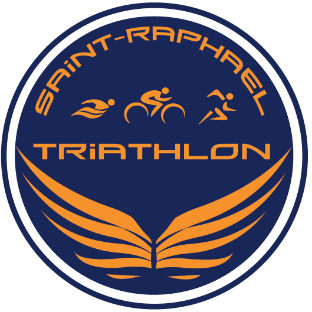 Olivier MARCEAU
Jean Paul BILLA
Frédéric MILLET
Natacha MOREAU
Trésorier
President
Vice 
President
Secretaire
Stéphanie GERMAN
Élu C.D
Élu C.D
C.D.É
Élu C.D
C.D.É
C.D.É
Élu C.D
Élu C.D
Élu C.D
C.D.É
C.D.É
C.D.É
Élu C.D
C.D.É
C.D.É
Edith KOOLE
Arnaud MALLAT
Julie FRACHETTE
Valérie Sissila-Grosse
ThomasMONTAGNON
Gilles GONDRAN
Alberto TUREGANO
Delphine VIENCO
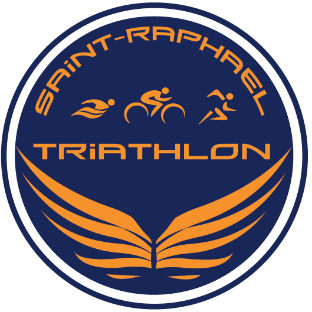 COPOSITION Bureau Directeur  & Pôle et organisation
Pôle 
Relation publique & Organisation
Référent(e) : FREDERIC MILLET
RELATION 
Mairie  /Relation Ligue / FF tri / Région  PACA , Département , CAVEM
FREDERIC MILLET 
Relation ligue, mairie, suivie du projet associatif et sportif. Organisation manifestations, commission arbitre
Référent(e) : Frédéric MILLET  
Voir comité d’organisation
MANIFESTATIONS
Organisations /Relation Ligue, mairie
ARBTRIE
Arbitres club/ Relation ligue  commission des arbitres
Référent(e) : Jean Paul Billa
Pôle 
Sportif et éducatif & Vie du club
Référent(e) : Olivier MARCEAU, Natacha MOREAU
Assistant :Enzo NAPOLI.
ECOLE DE TRIATHLON 
Mise en place et coordination du Projet école de triathlon Entrainements /Compétitions / Evaluations / Déplacements
President
Tresorier
Secretaire
Vice- President
Référent(e) : Olivier Marceau
Assistant :
GROUPES ADULTES
Mise en place et coordination du projet associatif adultes  Entrainements /Compétitions / Déplacements / Stages
Nom Julie FRACHETTE 
Ecole de triathlon, groupes adultes, Inscriptions groupées, sortie vélo, déplacement, coordination des entraineurs
SORTIE VÉLO ADULTES,  ANIMATION
Référent(e) : Arnaud MALLAT,Thomas MONTAGNON
Pôle
 Financier & Intendance
Référent(e) : Gilles GONDRAN
COMPTABILITÉ
Tenue comptabilité / Administratif employés /
Nom: Gilles GONDRAN
Comptabilité, budget, sponsoring, intendance Demande de subvention
Référent(e) : Gilles GONDRAN 
Assistant:Bertrand Erny
SPONSORING , BUDGET
Recherche sponsor / Relation partenaire/ Suivie du Budget
INTENDANCE  
Habillement /Accessoires club
Référent(e) : Edith KOOLE
Pôle
 Administratif & Communication
INFORMATIQUE
Site internet  / Ido sport
Référent(e) : Alberto TUREGANO
Delphine VIENCO
Licence, courrier,  P.V des réunions, 
Communication,  Site internet
Référent((e) : Julie FRACHETTE
COMMUNICATION
Communication / Publication réseaux sociaux /Relations presse
LICENCE  
Licence adultes, école de triathlon
Référent(e) : Delphine VIENCO
Assistant: Stéphanie GERMAN , Valérie SISSILA